Public Health and Healthcare Response to Hurricane Harvey
Presentation to House Committee on Appropriations

Dr. John Hellerstedt, Commissioner

October 2, 2017
Presentation Overview
DSHS Responsibilities in Emergency Response
DSHS Hurricane Harvey Efforts 
DSHS Public Health Preparedness
Appendix
2
DSHS Responsibilities in Emergency Response
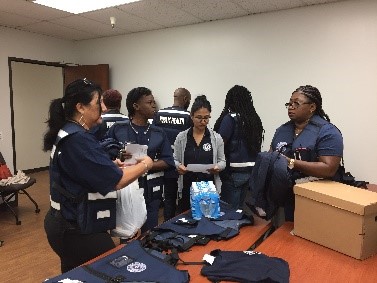 3
DSHS Responsibilities in Emergency Response
DSHS responsibilities fall under the State of Texas Emergency Plan.
Emergency Support Function 8: coordinating public health and medical response during emergencies
Annex D: radiological emergencies
Public Health and Healthcare Preparedness
4
DSHS Responsibilities in Emergency Response
While emergency response begins at the local level, DSHS plays a vital role when: 
There is no local health department
The response exceeds local capacity
Large events involve multiple jurisdictions
Response involves areas with no local component
DSHS operates the State Medical Operations Center (SMOC)
SMOC operates in coordination with the State Operations Center (SOC) operated by the Texas Division of Emergency Management (TDEM). 
Personnel and resources from across DSHS are utilized to respond to an emergency.
5
DSHS Hurricane Harvey Efforts
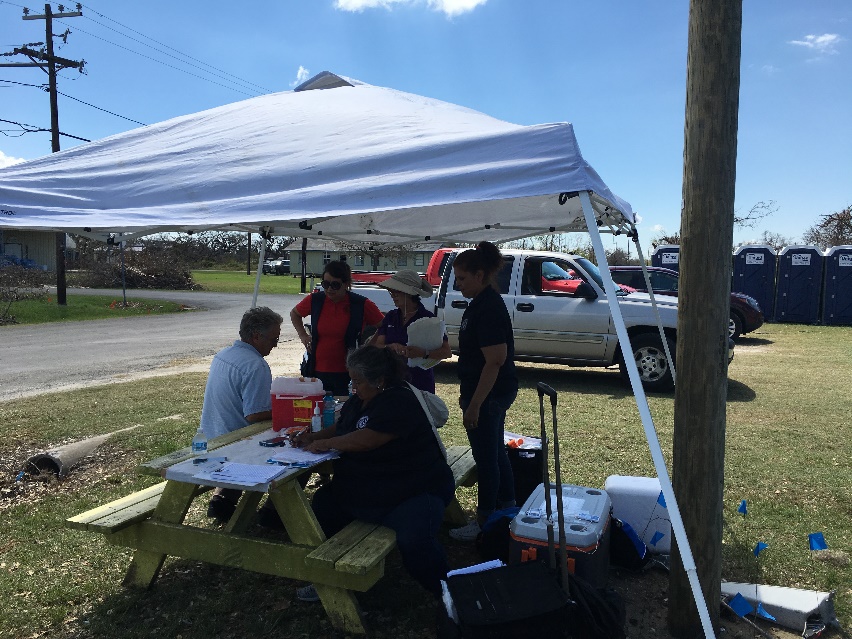 6
DSHS Hurricane Harvey Efforts
DSHS efforts by the numbers:
689 DSHS staff involved in response
149 DSHS personnel staffed SMOC
990 medical response missions
3,200 medical patient evacuations
1,800 patients treated by mobilized medical units
142 patients transferred
70,000 vaccines distributed
6,765,971 acres treated for mosquito control
Total DSHS as of September 20th: $41,218,005
7
DSHS Hurricane Harvey Efforts
DSHS Hurricane Harvey efforts included a diverse array of public health activities across the state to assist people impacted by the storm.
Some of these activities include:
Support medical personnel and assets for medical evacuations and shelters
Ensure the safety and security of food, drugs, and medical devices
Provide vaccine and medication for responders and impacted individuals
Maintain situational awareness and provide assistance to healthcare facilities as needed
Activate aerial and ground spraying to control mosquito populations
Assess public health impacts
8
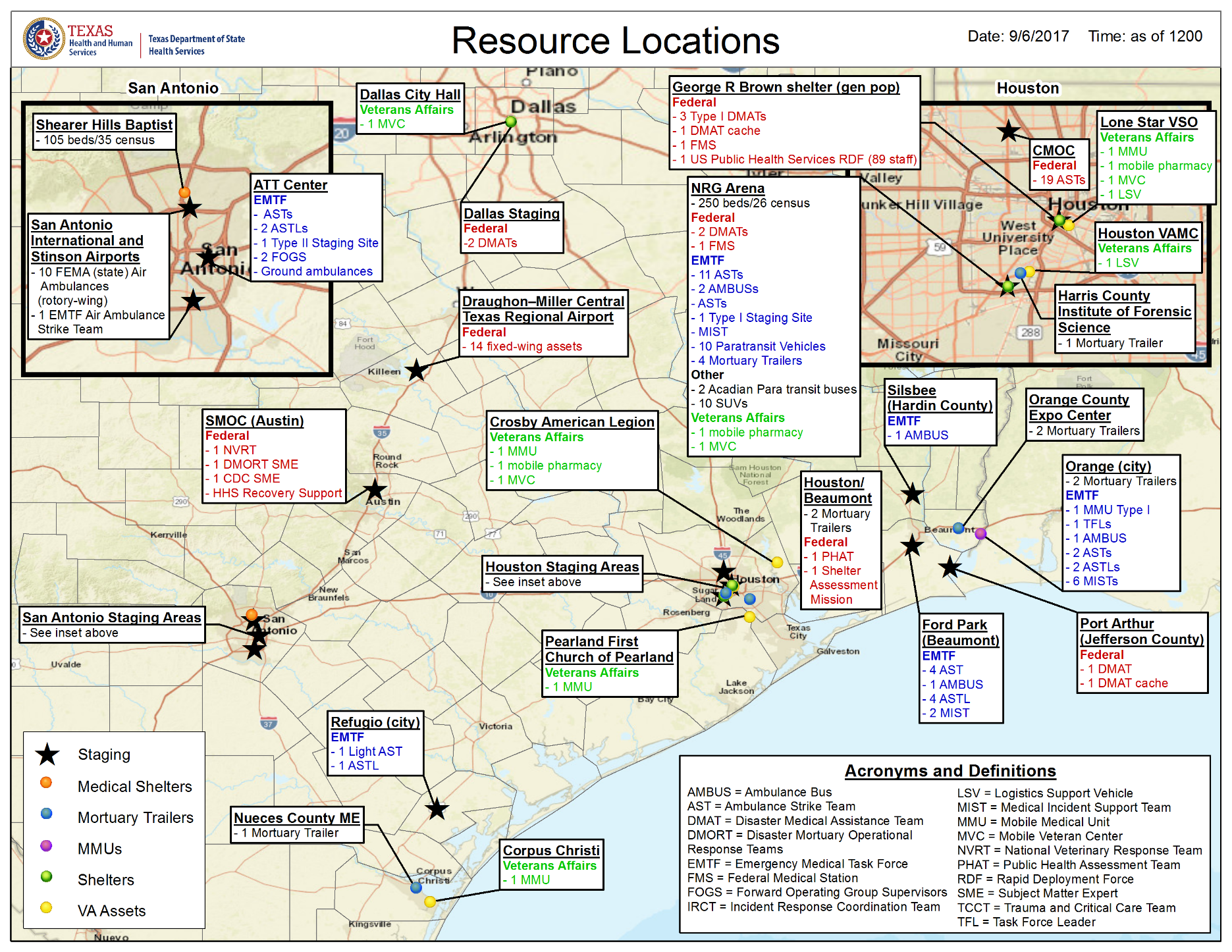 9
Hurricane Harvey Expenditures and Funding Sources
* It is anticipated the $6.6 M for FEMA ambulances will be paid directly by FEMA
10
DSHS Public Health Preparedness
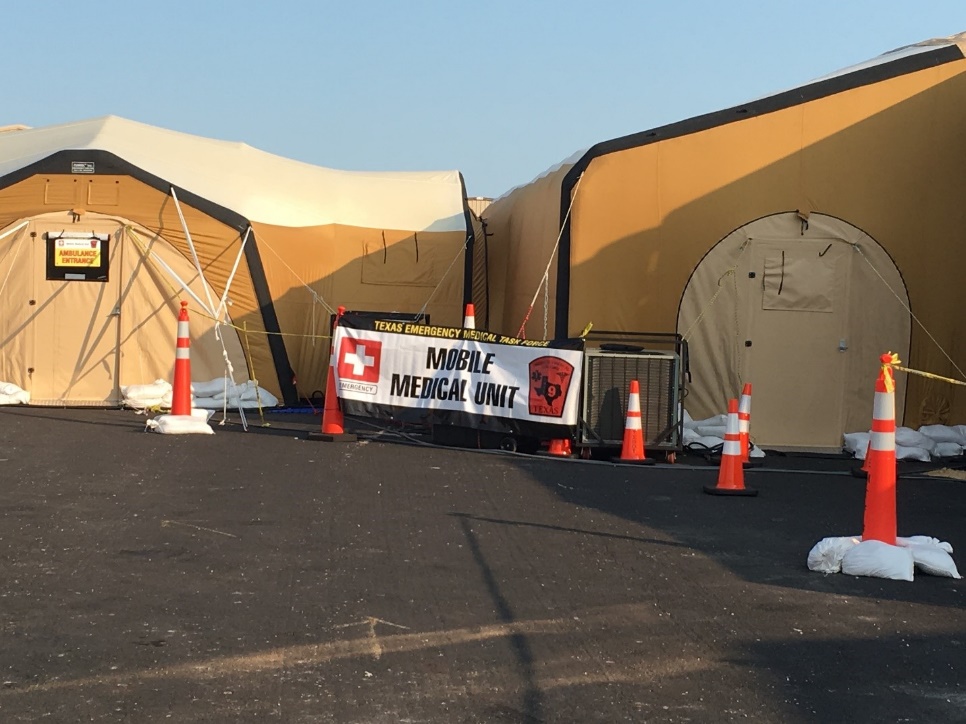 11
Funding Public Health Preparedness
General Revenue funding is not specific to preparedness. Rather, it maintains the public health infrastructure necessary for response.
12
Funding Public Health Preparedness
A federal cooperative agreement funds two public health preparedness programs:
Public Health Emergency Preparedness (PHEP)
Hospital Preparedness Program (HPP)
13
Funding for Public Health Response
There is no specific funding stream for response.
DSHS uses various budget mechanisms to manage cash flow during a response.
Payments are due before potential federal reimbursement is received. 
Federal Emergency Management Agency (FEMA) reimbursement cannot always be expected, and the parameters of reimbursement are unpredictable.
100 percent reimbursement is the exception to the rule.
Costs may fall outside the time period for reimbursement.
14
Appendix
Public Health Emergency Preparedness
Hospital Preparedness Program
Preparedness Efforts
Response Efforts
Recovery Efforts
15
Public Health Emergency Preparedness (PHEP)
Administered by the Centers for Disease Control and Prevention (CDC)
Focus is on community preparedness to prevent, respond to, and rapidly recover from all public health threats.
Key components:
Epidemiology and surveillance
Lab Response Network (LRN) – biological and chemical
Rapid dispensing of medical countermeasures
Responder safety and health
Funds support local health departments, health service regions, statewide projects, and DSHS central office.
16
Public Health Emergency Preparedness Funding: 2008-2017
Hospital Preparedness Program (HPP)
Administered by the U.S. Department of Health and Human Services Office of the Assistant Secretary for Preparedness and Response (ASPR).
HPP funds support equipment and trained personnel:
Ambulance bus (AMBUS) equipment
Mobile medical units
Ambulance strike teams
Physicians, nurses, and paramedics
Funds used to support healthcare preparedness coalitions, statewide projects, and the DSHS central office.
18
Hospital Preparedness Program Fiscal Years 2008-2017
Preparedness – DSHS Hurricane Harvey Efforts
Before each hurricane season, DSHS updates plans, procedures, and staff training to ensure readiness
Conducted 8 day, full-scale evacuation exercise in June 2017 in conjunction with Texas Division of Emergency Management (TDEM)
Raising public awareness about how to prepare for a disaster increases personal readiness
http://www.texasprepares.org/
Mobilizing assets before the hurricane makes landfall is important to ensure resources are in place for response.
20
Response – DSHS Hurricane Harvey Efforts
Deployed medical personnel to assist with medical evacuations and to support general population shelters:
795 Emergency Medical Task Force (EMTF) personnel
100 EMTF ambulances
13 EMTF ambuses
18 Disaster Medical Assistance Teams
58 air ambulances
3 mobile medical units to treat, stabilize, and transport individuals
3 medical shelters for evacuees with medical needs
21
Response – DSHS Hurricane Harvey Efforts
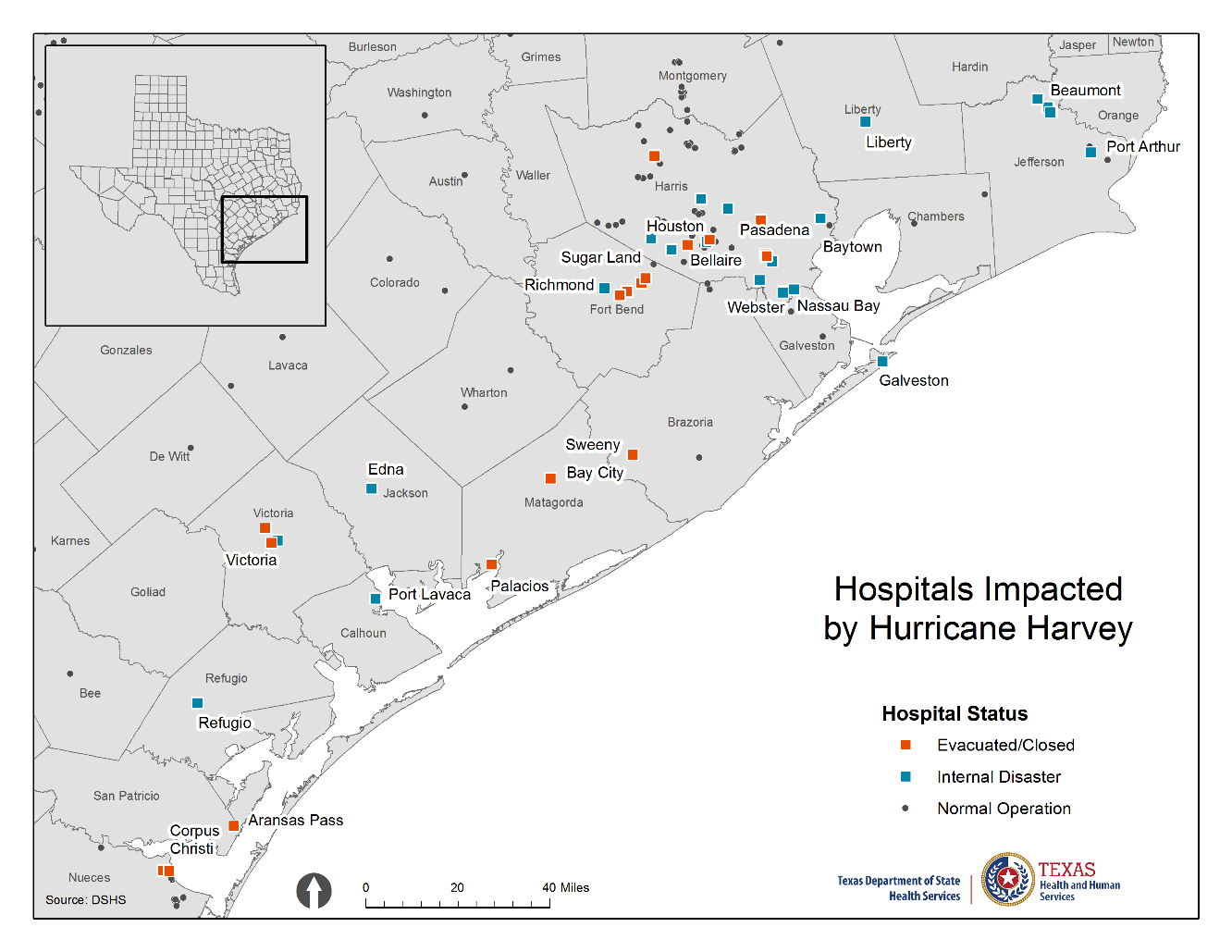 Evacuated/ Closed: 20
Internal Disaster: 25
22
Response – DSHS Hurricane Harvey Efforts
Requests from local entities for vaccine were processed
As of September 22nd, provided over 70,633 doses to the locals
Sanitarians were deployed to impacted areas to help provide guidance on food safety
Activated the Texas Rapid Response Team (TRRT) to monitor and respond to any food-related incidents
23
Response – DSHS Hurricane Harvey Efforts
The Governor’s office has granted several DSHS requests to waive certain rules and statutes to facilitate response and recovery:
Mold Remediation
Food Donation
Animal Shelters
Grace Periods for License Deadlines/Fees
Delayed Infection Reporting by Facilities
Asbestos
Vital Statistics Fees
Alternate Potable Water Sources
24
Recovery – DSHS Hurricane Harvey Efforts
Counties sprayed: 29
Approximate number of acres sprayed:6,765,971
25
Recovery – DSHS Hurricane Harvey Efforts
Provide public health education and outreach for cleanup and recovery 
Collect and analyze hurricane-related health data to assess the public health impacts from the storm
Identify hurricane-related deaths
Modify the Texas Pregnancy Risk Assessment Monitoring System
Collaborate to analyze data on water, soil, and air quality 
Perform public health surveillance to monitor for infectious diseases
Identifying and monitoring public health risks post-event
26
Thank you
27